Презентація на тему:
Історичні типи світогляду, їх порівняльна характеристика.
Виконала студентка групи П-22
Спеціальності політологія
Морикіт Тетяна
План
Що таке світогляд
Міфологічний світогляд
Релігійний світогляд
Філософський світогляд
Висновок
1. Що таке світогляд?
Світогляд – це сукупність поглядів, оцінок, принципів, які визначають загальне розуміння світу і місце в ньому людини. Тобто основою світогляду є знання, які формуються всім життям, комплексом природничих та суспільних наук. Але світогляд не просто сума знань, а їхній «сплав», їхнє складне переплітіння. Для світогляду дуже важливе, щоб знання стали переконанням, способом життя і визначали норми поведінки. Тут світогляд стискається з мораллю.
В світогляді виділяються:
-пізнавальний рівень;
-логічна послідовність;
-інтелект. сила аргументів;
-повсякденно-практ. рівень;
-теоритичний рівень.
Світогляд складається:
-світовідчування;
-світостримання;
-світорозуміння.
Складові світогляду:
-знання;
-цінності;
-програми дій.
Історичні типи світогляду:
-міфологія;
-релігія;
-філософія.
Міфологія – форма суспільної свідомості,характерна для первинного суспільства.
Релігія – форма світогляду де пізнання світу здійснюється через потусторонній та поцюсторонній світи.
Філософія – любов до мудрості. Для філ. думки основою стали розум, інтелект,реальне споглядання, логіч.аналіз, почали витісняти     фантастичні  сюжети.
Міфологічний світогляд
Міфологія — історично перший тип світогляду чи спосіб оформлення світоглядних уявлень.

Виникає він на етапі становлення суспільства. Цей світогляд властивий первісному ладу і ранньокласовому суспільству. Міфологія — це така форма світогляду, у якій через художні образи відображається залежність людського існування від природних явищ, стихій, а також колективного буття у межах родоплемінних відносин.
Характерними рисами міфологічного світогляду є антропоморфізм і анімізм, що виявляються в одухотворенні явищ природи, перенесенні на них душевних і навіть тілесних властивостей людини. Сонце, Земля, Вода, інші стихії сприймалися як живі й одухотворені.
   У міфологічному світогляді не проводилась межа між     чуттєвим образом дійсності і самою реальністю, з другого боку, між божеством (як духовним началом і сутністю) і  тими явищами природи, з якими воно асоціювалося.
Міфологія давала фантастичне віддзеркалення дійсності. Вона пояснювала світопорядок як родову єдність людини з природою, космосом.
   Міфологія створювала цілісну й завершену картину світу людського буття в усіх світоглядних аспектах. У доступній художній формі, яскравих чуттєвих образах розкривалися будова космосу, доля людини, природа добра і зла, потворного і т. д.
Міфологічний світогляд ґрунтувався на вірі — вірі релігійного характеру, отже, на некритичному ставленні до дійсності і змісту міфологічних уявлень.
Релігійний світогляд
За своєю природою релігійний світогляд є антропоморфічним і теїстичним, тобто Бог сприймається як істота, що має людську подобу та людські властивості. Основою релігії та релігійного світогляду є ідея креаціонізму — створення Богом світу з нічого.
На відміну від міфологічного, релігійний світогляд виходить із принципу монізму, а не плюралізму. 
Першоосновою і першопричиною світу, як правило, визнається першопочаток, який створює природу й людину, встановлює характер взаємовідносин між ними, а також між природою та людиною, з одного боку, і Богом —з другого.
   Релігії, особливо світові (буддизм, християнство, іслам), виникають на новому етапі розвитку суспільства, коли людина, її існування більшою мірою залежать не від сил природи, а від соціального середовища.
 У класовому суспільстві людина залежить від людини, тому і Бог, як вища сила, асоціюється вже не з явищами природи, а безпосередньо з людиною.
Специфікою релігійного світогляду, як і міфологічного, є фаталізм — визнання наперед визначеності кимось життя людини, її долі. По суті, релігійний світогляд заперечує свободу в бутті людини. Тією чи іншою мірою це властиво всім релігіям, а найбільше — іудаїзму й мусульманству.
Релігія і релігійний світогляд грунтуються на вірі — вірі у надприродне. Надприродне   (Бог,  ангели,  диявол) — особлива духовна сутність, яка існує сама по собі. Вона протилежна і нерідко протистоїть матеріальному світові (природі) й не підкоряється його законам.
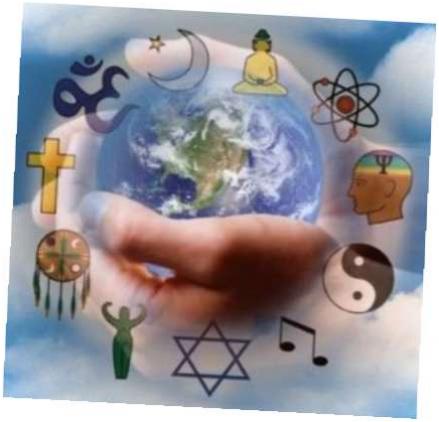 Поділ світу на земний і божественний, тобто розділяння і протиставлення природного й надприродного проглядається вже у міфології. В релігії цей поділ завершується. Надприродне (Бог) визнається вищою, надсвітовою реально творчою силою. На відміну від космоцентризму міфологічного світогляду, релігійний світогляд — геоцентричний. Бог — центр світобудови, буття світу й людини.
Віра — це і соціально-психологічний механізм, і  спосіб передачі досвіду від людини до людини, від покоління до покоління. Причому такого соціального й духовного досвіду, який з тих чи інших причин людині важко або неможливо перевірити у своєму житті, оскільки це пов'язано з певними наслідками для її існування. Цю особливість віри можна вважати однією з причин догматичності релігійного та міфологічного світогляду, які, як правило, не допускають сумнівів у правильності світоглядної настанови.
Релігійний світогляд догматичний ще й тому, що він канонічний. Дані Богом ідеї, моральні цінності, норми поведінки та спілкування визнаються абсолютними, тобто всезагальними, істинними, історично незмінними. .  
  Релігійний світогляд багато в чому не може бути основою переконань, оскільки переконання — це усвідомлена віра, яка пройшла процес самоусвідомлення, критичного осмислення вільною людиною змісту свого буття, його цілей, цінностей, способів їх реалізації.
Філософський світогляд
Філософія — це наука про найбільш загальні закони природи, суспільства, пізнання,  або філософія — це наука про методи і форми пізнання, тобто методологія науки.
 Філософія — це не наука. Це світогляд  (певний тип світогляду, відмінний, наприклад, від релігійного і міфологічного).
 Філософія — це і наука і світогляд, тобто філософія виконує в культурі, духовному житті суспільства функції науки і функції світогляду
Філософське знання виконує такі функції:
Наукова. У філософських ученнях на основі узагальнення, аналізу знання, набутого завдяки природничим і гуманітарним дисциплінам про світ (його структуру, закономірності) створюється цілісна картина світу, розглядається питання про природу людини, її походження й способи існування. Таким чином, філософія — це узагальнене знання про світ у цілому, основні сфери його буття (про природу, суспільство, свідомість), а також закономірності функціонування й розвитку цихсфер.
 Логіко-методологічна, або гносеологічна. У філософії досліджується пізнавальна діяльність людини в усіх її аспектах.
 Світоглядна. Це одна із головних функцій. І в    цьому плані філософія багато в чому збігається із світоглядом і називається системно-раціоналізованим світоглядом.
Цей тип світогляду за сучасних умов розглядається як один із впливових і дійових типів. Він, як і релігія, розвинувся з первинної міфології, успадкувавши її світоглядні функції. Але що ж споріднює і різнить філософію і розглянуті типи світогляду?
Їх об'єднує загальна спрямованість - дати картину світу і в ньому людину з її ставленням до дійсності, що її оточує, і з'ясувати сенс людського буття. Проте відповіді на ці проблеми представники різних видів світогляду шукають своїми шляхами.
Що ж до сучасного філософського світогляду, то необхідно звернути увагу на такі його особливості:
а) філософському світогляду властива не чуттєво-образна, як у попередніх світоглядах, форма освоєння дійсності, а абстрактно-понятійна;
б) філософський світогляд - це теоретична форма світогляду, що виникла історично, і перша форма систематизованого теоретичного мислення взагалі;
в) відмінність філософського світогляду від міфологічного та релігійного полягає в тому, що релігія і міфологія збігаються з відповідним світоглядом, тоді як філософія становить ядро наукового світосприйняття;
г) на відміну від релігії і міфології, філософія в осмисленні світу систематично спирається на наукові знання;
д) філософія прагне поставити і розв'язати граничні, абсолютні проблеми людського буття;
е) філософія досліджує пізнавальне, ціннісне, соціально-політичне, моральне та естетичне ставлення людини до світу; виробляє певні критерії і принципи суспільної та індивідуальної діяльності, спираючись не на авторитет, а на знання необхідності.
Таким чином, філософський світогляд- закономірний етап у духовному розвитку людства, який був обумовлений як змінами в суспільному бутті людей, так і розвитком різних галузей суспільної свідомості.
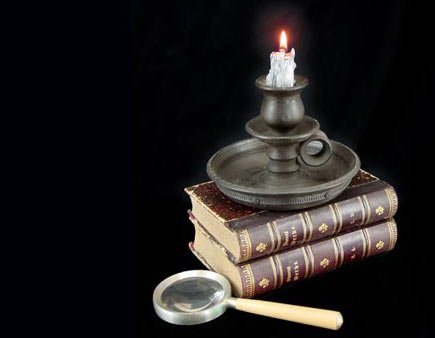 Висновок
Перелічені історичні типи світогляду є не що інше, як типізовані та абстраговані форми діяльності людини в окремі історичні проміжки часу відповідно до розвитку культури та пізнання. Ці форми діяльності є проявом і вираженням свідомості і самосвідомості людини, практично орієнтованих на перетворення світу і самого себе за нормами культури і цивілізації.